Ош шаарынын 2019 жана 2020 жылкы бюджетине болгон жарандык анализ
2020ж., 23 январь.
Интербилим коомдук бирикмеси, 
Гульгакы Мамасалиева
Бюджеттик угуудагы элден тушкон суроо талаптардын аткарылышы
2016
2017
43 суроо-талап тушкон
Алардын ичинен мэрия тараптан аткарылганы – 21
Коомдук уюмдар жана башка эл аралык уюмдардын жардамы менен – 6
Аткарылбаганы - 14
34 суроо – талап тушкон
Алардын ичинен мэрия тараптан аткарылганы – 17
Коомдук уюмдар жана башка эл аралык уюмдардын жардамы менен – 8
Аткарылбаганы - 9
Company Logo
http://ppt.prtxt.ru
Бюджеттик угуудагы элден тушкон суроо талаптардын аткарылышы
2018
2019
48 суроо-талап тушкон
Аткарылышы боюнча маалымат жок
43 суроо – талап тушкон
Алардын ичинен мэрия тараптан аткарылганы боюнча маалымат жок!!

Орчунду маселе таза суу (Орке, Жапалак, Керме-Тоо №2-8) 
Общежитиелердин туалеттери
4 поликлиника Черемушка - ремонту жок
Амир-Тимур Спецавтобазанын адистерин кобойтуу (4 адис иштейт экен).
Company Logo
http://ppt.prtxt.ru
Со-финансирование, жарандардын демилгесин колдоо  2013 - 2017
2013 – 20 млн.сом 

2014 – 10 млн.сом

2015 – 10 млн. сом

2016 – 14,671 млн.сом

2017 –10 млн.сом
2018 - 11 млн 475
2013- 38 млн сом (жарандар+коомдук уюмдар)

2014 - 14 млн сом (жарандар+коомдук уюмдар)


2015 – 19 млн сом  (жарандар+коомдук уюмдар)

2016 - 18 млн.сом – жарандык салым, 91 млн сом – эларалык. Коомдук уюмдар 


2017 – 8 млн.сом жарандык, 12 млн коомдук уюмдар.

2018 - 26 333 жарандык салым, 7 млн коомдук уюмдар
Жергиликтуу бюджет
Элдик, Эл аралык, коомдук уюмдар
Company Logo
http://ppt.prtxt.ru
Кош- каржылоо 2019 ж.
Жергиликтуу бюджеттен - 15 млн сом каралган
11млн. 413 сом каржыланды жергиликтуу бюджеттен
Андан сырткары: Элдик салым 18 млн, 663 мин. (Эн коп: Сулайман-Тоо - 6 млн, Манас Ата - 5 млн 608 жашоочулардын салымы). 
МТУ Туран, Амир-Тимур, Жапалак - демилгелер аз
Эл аралык/коомдук уюмдар: 3 млн.сом.- былтыркыдан 4 млн аз. (450 мин сом - Туран жаштар лагери)
700 мин сом Интербилимдин шаарга болгон салымын мэрия колдоого албай - ал акча каражат башка регионго чыгып кетти
Кош каржылоо 2019 –толук МТУлар иштетти2020 жылы – 15 млн сом каралды
Спецавтобаза муниципалдык ишканасы


2015 - 7 млн.сом
2016 – 35 млн.сом 
2017 - 35 500,0 мин сом
2018 – 35 191 млн сом  
2019 – каржыланган жок
2020 - 23 млн сом???
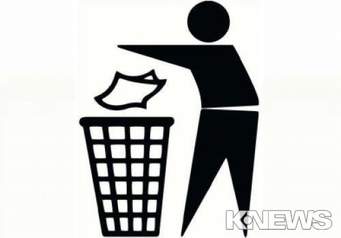 Кандай мучулуштукторго дуушар болобуз?
Company Logo
http://ppt.prtxt.ru
2020 жылкы озгочо чыгымдар
- Ош шаардык муниципалдык автоунаа ишканасына жеёилдиктерден пайдаланып ж\р\\гъ укуктуу жарандардын жол кире акысына женилдиктерге - 15 000,0  мин сом ; (2019 жылга карата 8 млн сомго коп???)
- мугалимдерге комуналдык чыгымдарга женилдик - ??? (2019 - 11 млн сом)
- Ош шаарынын капиталдык курулуш башкармалыгынын титулдук баракчасына  - 201 000,0 миё сом, 2019-жылга салыштырмалуу 77 700,0 миё сомго къп каралууда;
2019 - Социалдык буюртма боюнча мыйзам кабыл алынган (РЕЗОНАНС)
1 млн сом кошуш керек

Бюджет комитет мэрияны 2020 жыл ичинде чечип берууну протоколдун негизинде талап кюебуз деген убада беришти
1. Муниципалдык социалдык  буюртмага - 3 млн сом каралаган (2019-2020)
2. 2019 - 1 млн сом
3. 2020 - 1 млн сом

Аярлуу топторго Жаны кызматтарды ачуу: 
зордук-зомбулука карты
Селсаяктаргы баш банек
Пенсионерлерге чач тарач- баня
Жергиликтуу бюджеттен каралаган сумма
2020 сунуш
2019 ж. - аткарылбады, 

2020 Интербилим бул иш аракетке- 1 млн 400 мин сом долбоор тартып келди.

(мэрия жана горкенешти колдоп берууну суранабыз)
3.Муниципалдык менчикти инвентаризациядан муниципалдык объектилерди откозуу жана электрондоштуруу.(Президентин саясаты)
(Окмоттун токтому бар)
2019 сунушу
Госсоцзаказга ылайык
5.Шаар куруу жана жерлерди иштетуу эрежелерин кабыл алуу (ПЗЗ).
6.Муниципалдык жана социалдык ишканаларда пандустарды орнотуу.
ПЗЗнын долбору иштелип чыгып, коомдук талкуудан 2017ж откон, Интербилим 700 мин сом каражат сарптады. 2020 ж. кабыл алуунусу заарыл (эмнеге кабыл алынбай жатат?)

 Аткарылбады, (6 жылдан бери бюджеттик угууда которулот), бул чыгымдарды муниципалдык жана социалдык ишканалардын сметасына киргизуу.
Мыйзамдын талабы
2019 жылыдагы статус/2020 га сунуш
Бюджеттик ачыктыктын муниципалдык индекси коомдук уюмдар аркылуу бааланат, методиканы Окмот иштеп чыккан (129 б.).
Курултай, чогулуштар жана коомдук угуулардын чыгымдарды жергиликтуу бюджеттен откозулуш керек, жергиликтуу кенештин кароосу аркылуу. (Ст. 52.Бюджте Кодекси).
Аткаруу орган бюджеттик угуулардан тушкон сунуштарды жалпылап жана элдердин суроо талабы боюнча кайтарым жооп таратат, кайсыл суроолор каржыланды кайсылар каржыланбады. (127 б.). Гезиттерге жана сайтка жарыя кылуу. (Протокол)
Бюджеттин ачыктыгы боюнча